Преснов Андрей Филиппович (30.08.1935, с. Нижняя Павловка Оренбургского района) - график, живописец
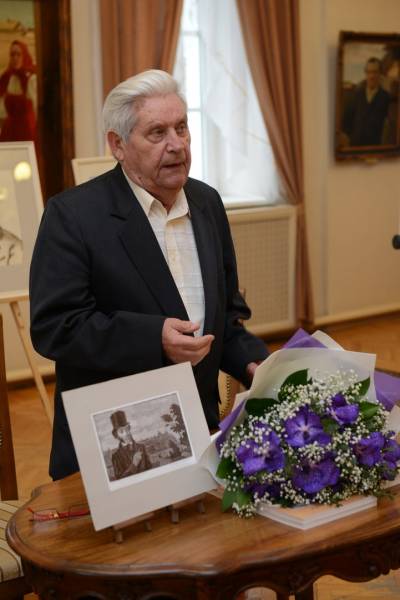 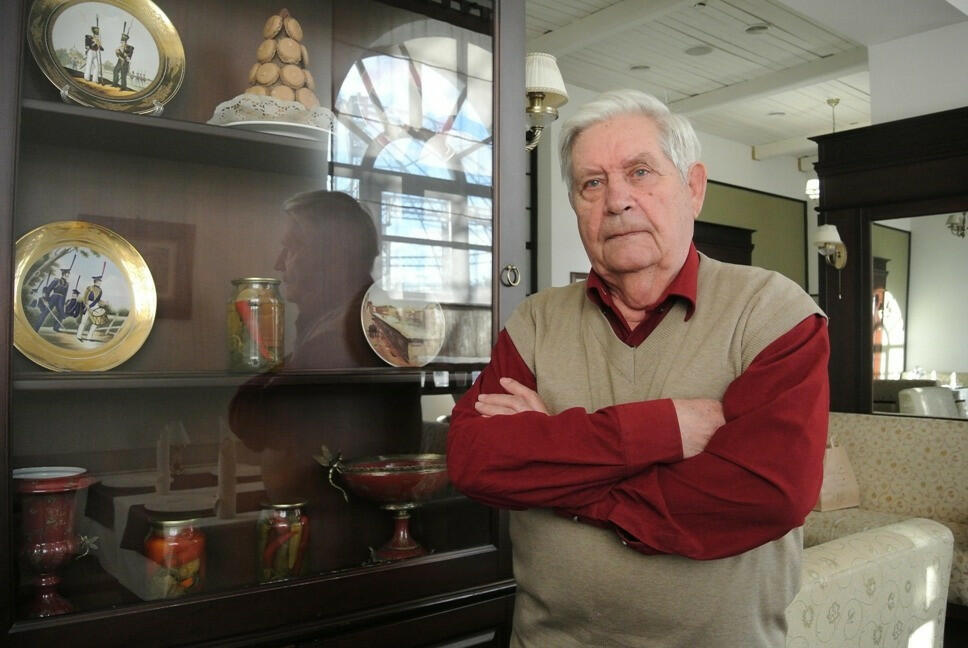 Андрей Филиппович в мастерской
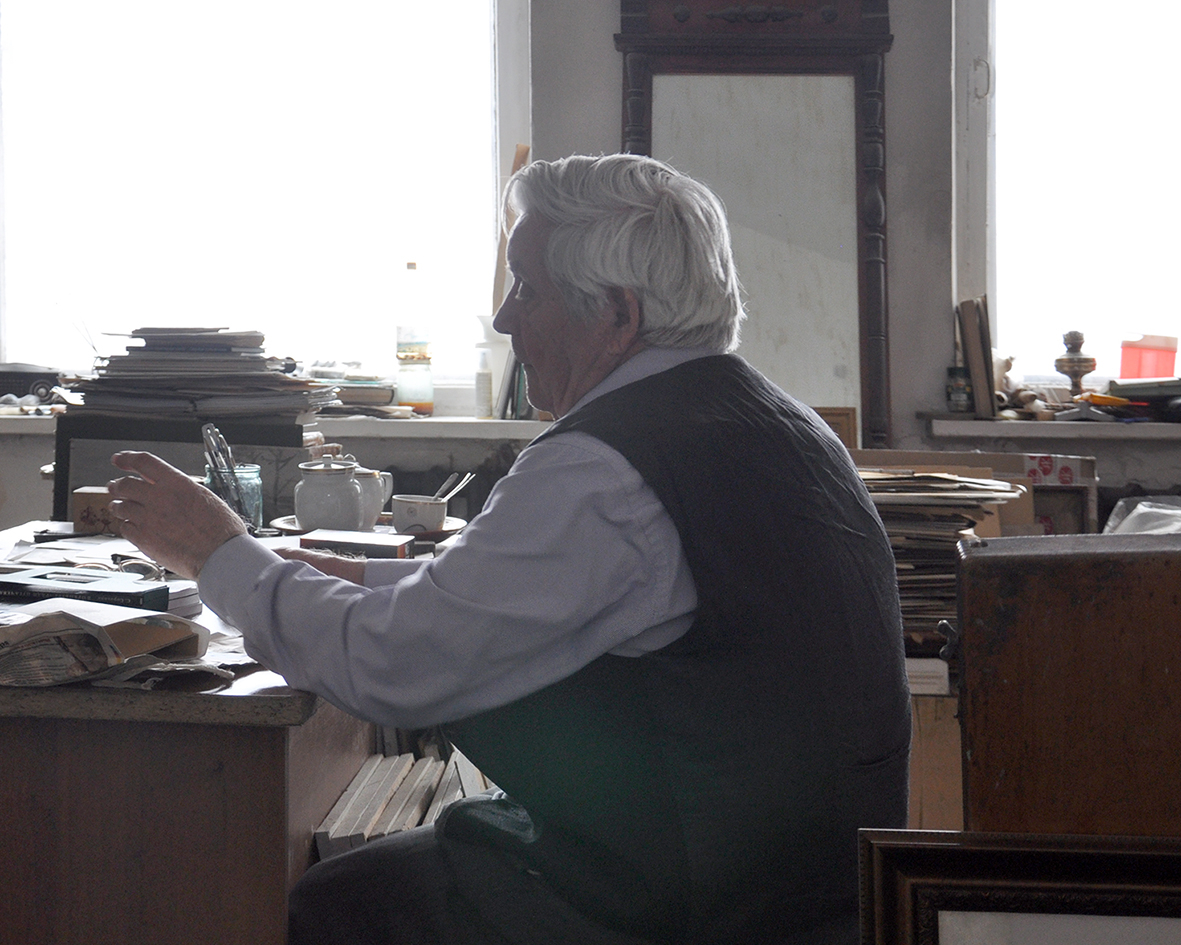 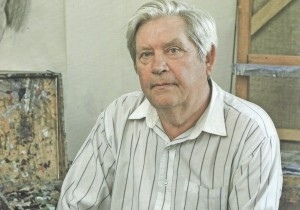 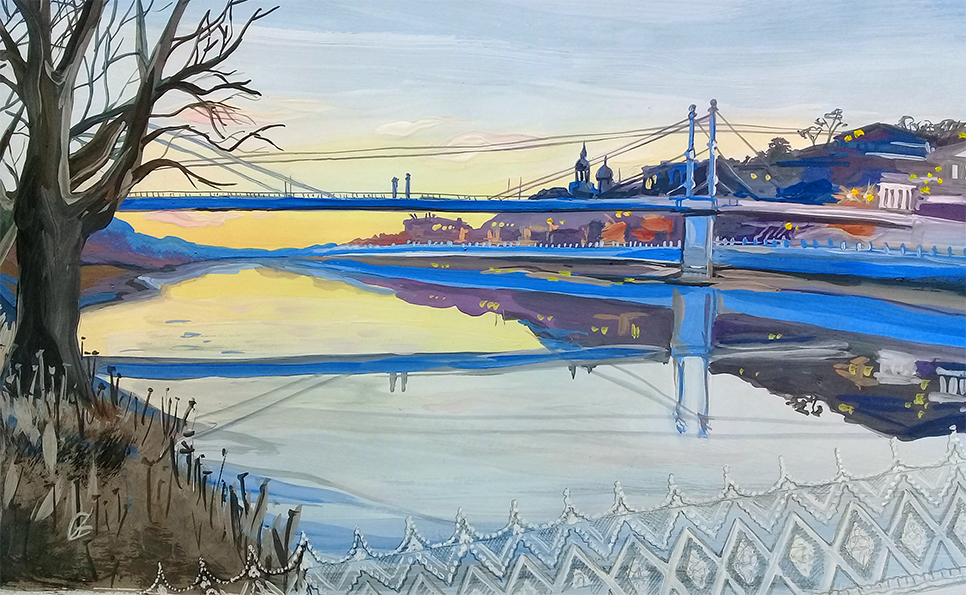 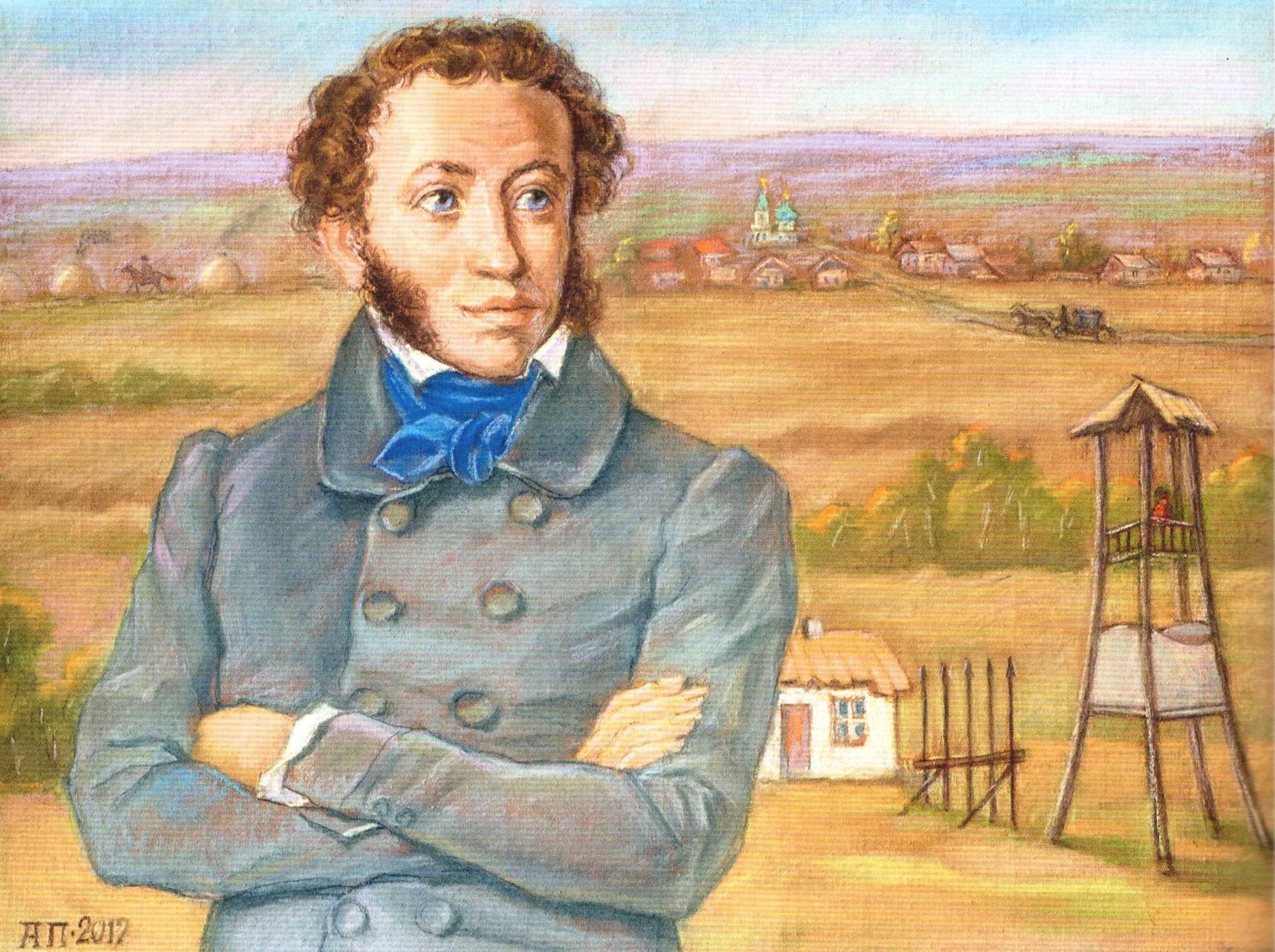 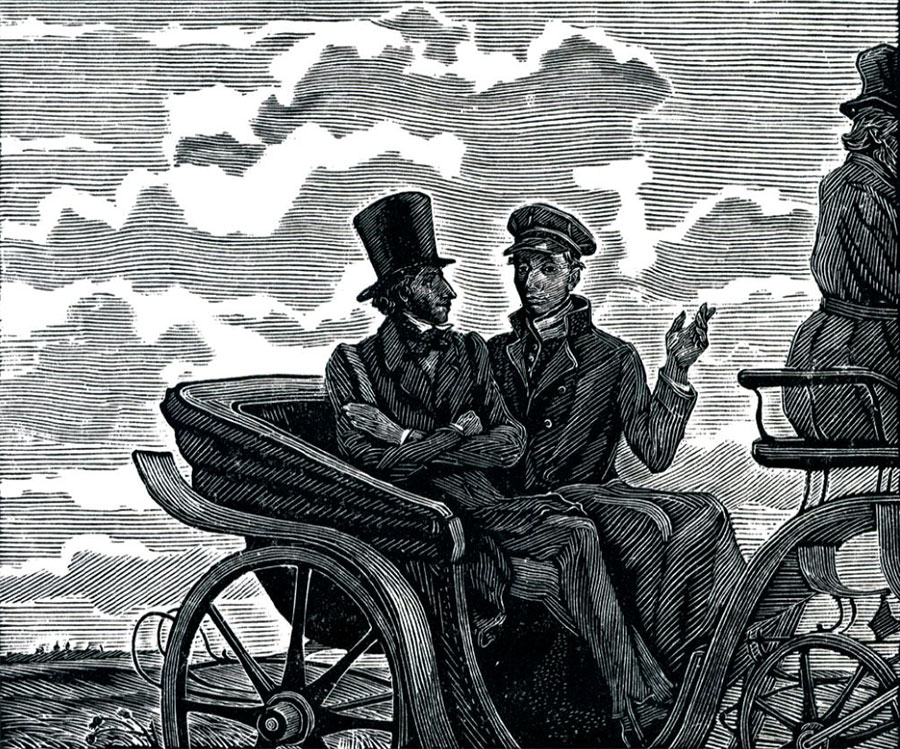 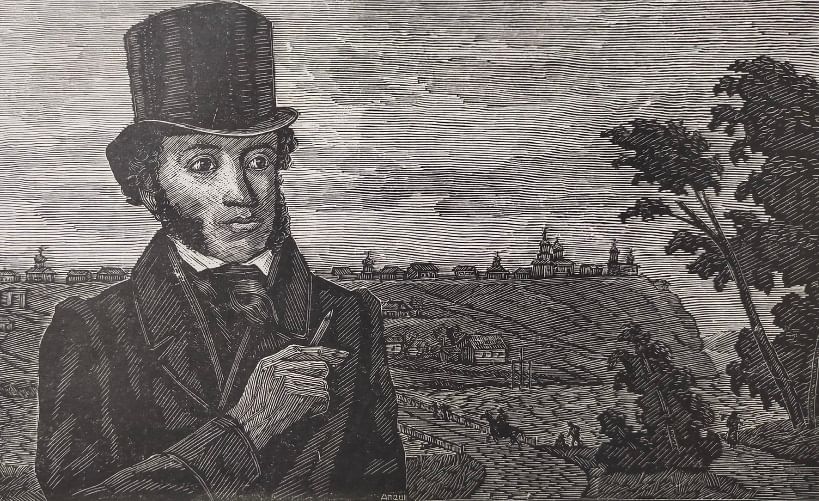 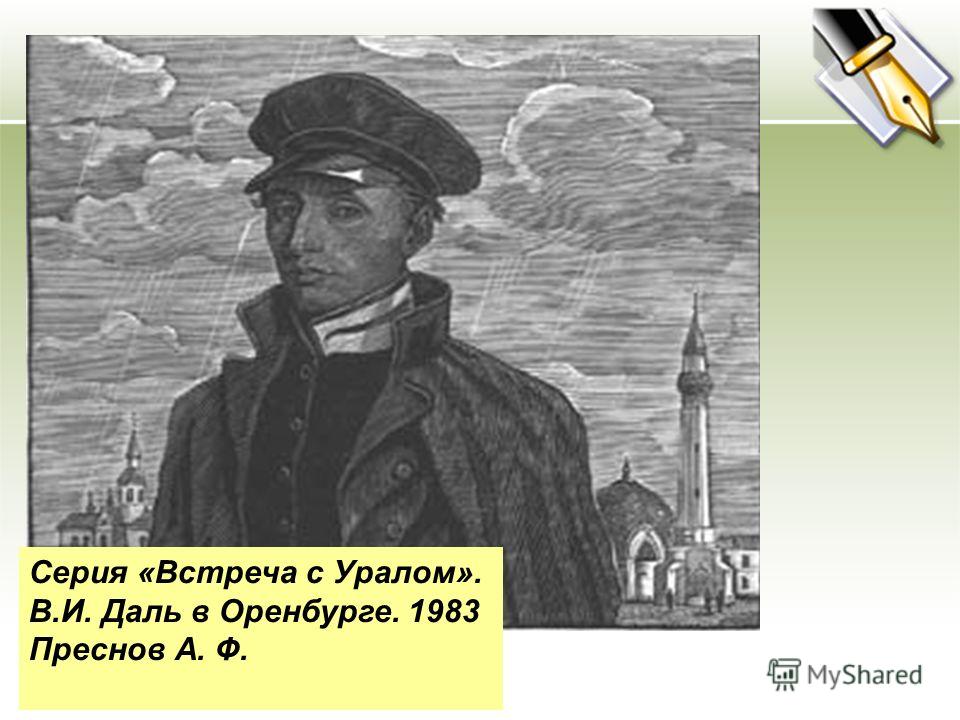 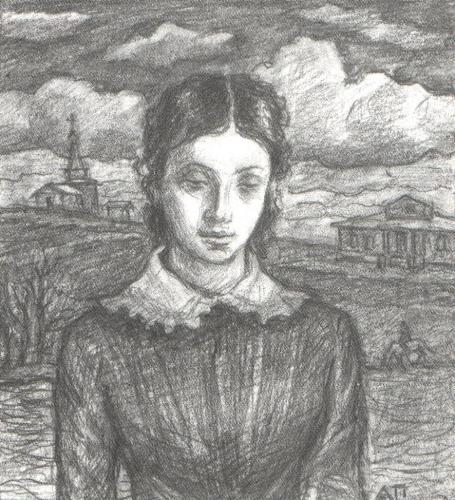 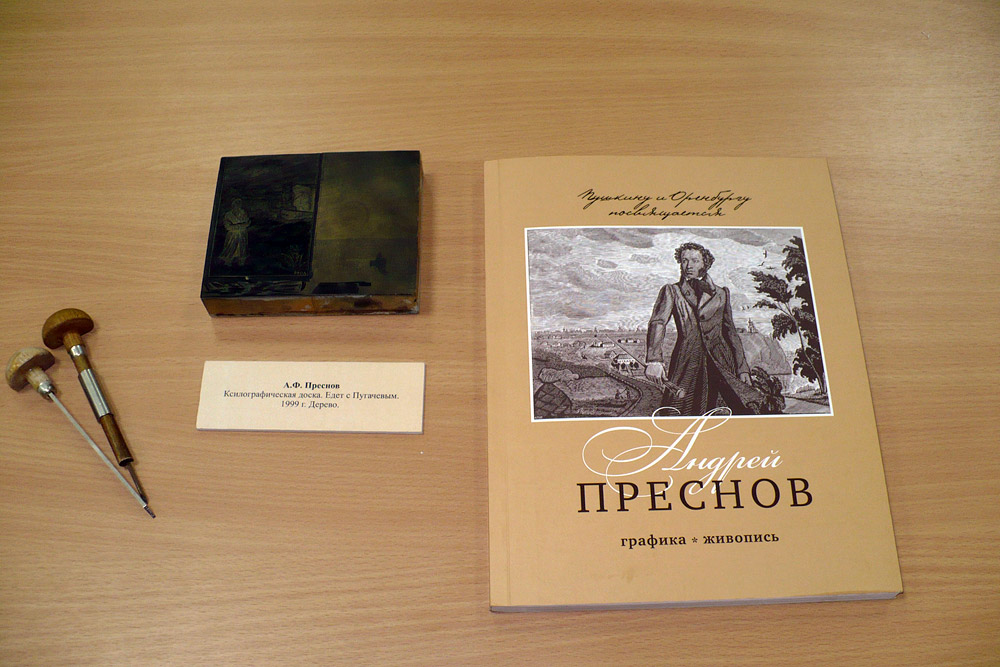 Преснов Алексей Андреевич